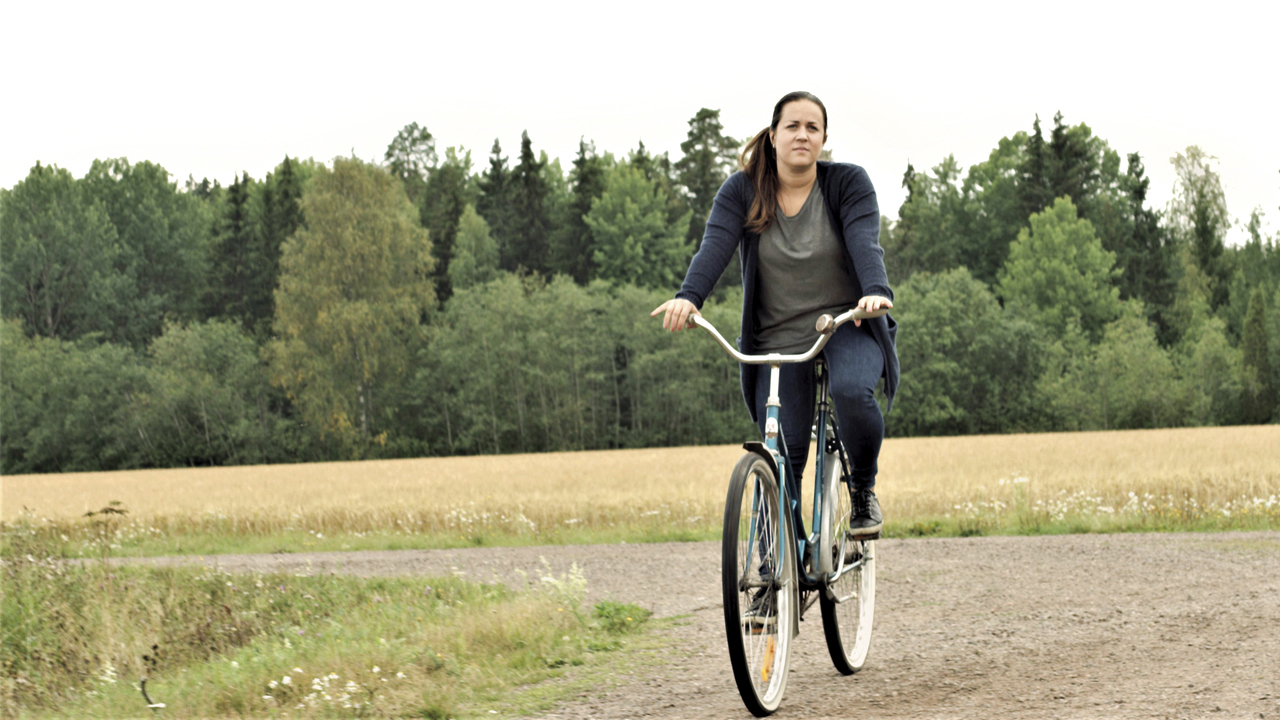 Diabetes 
kan vara svår att upptäcka.
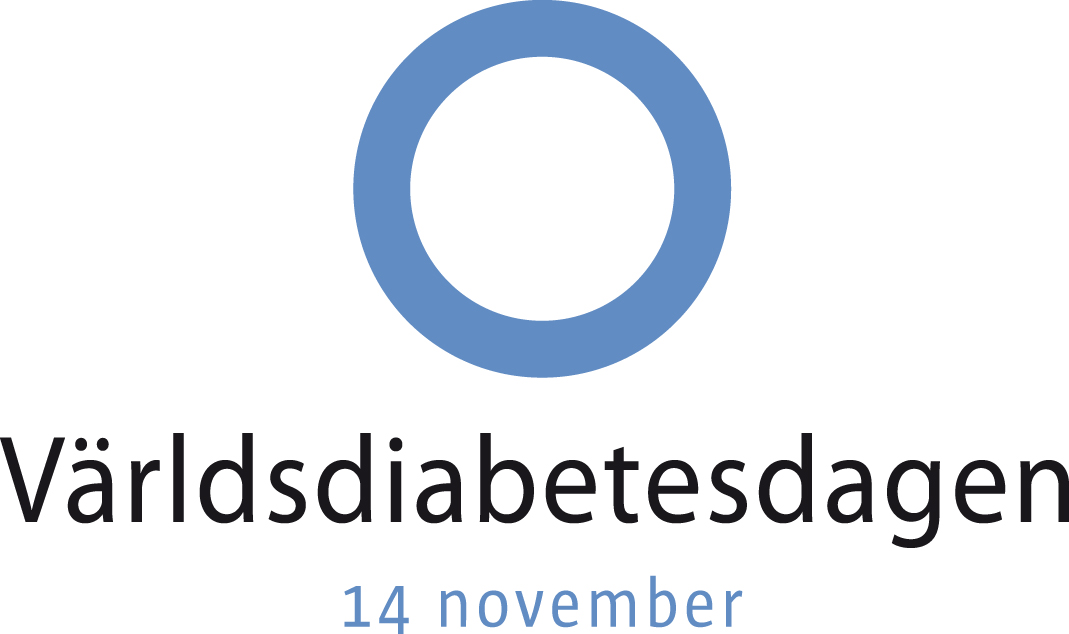 Den kan utvecklas långsamt eller 
komma helt 
oväntat.
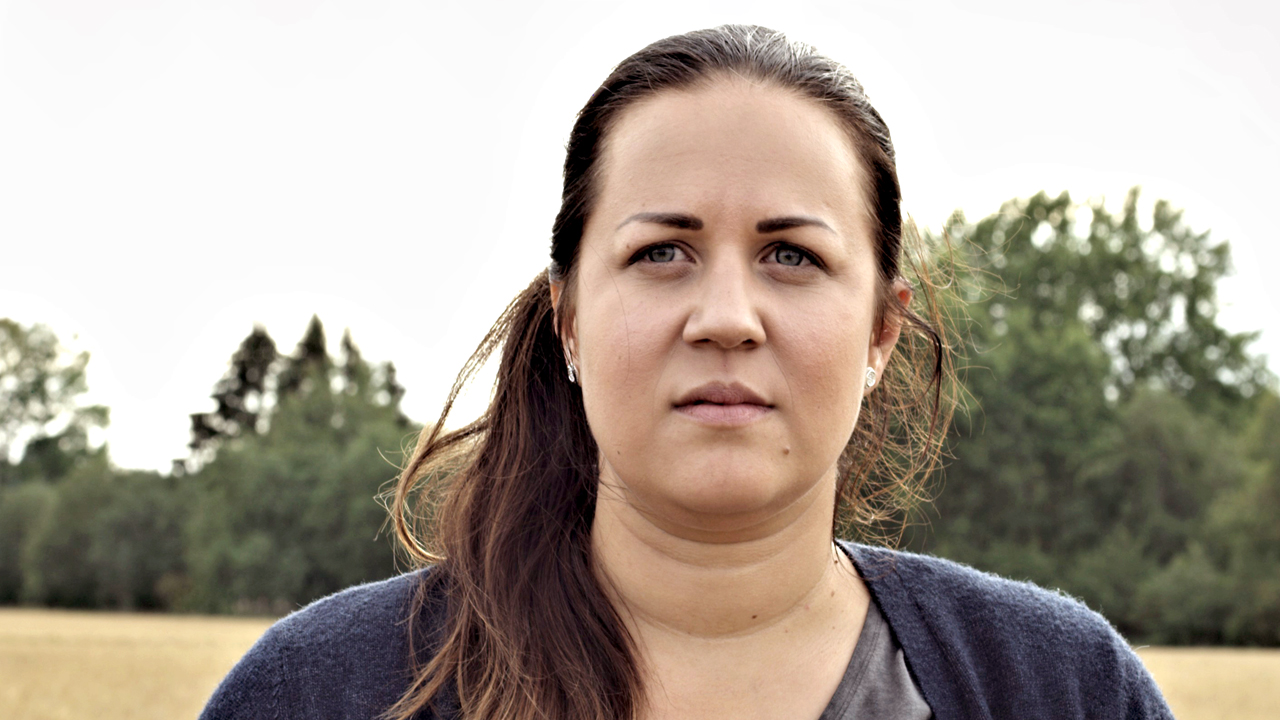 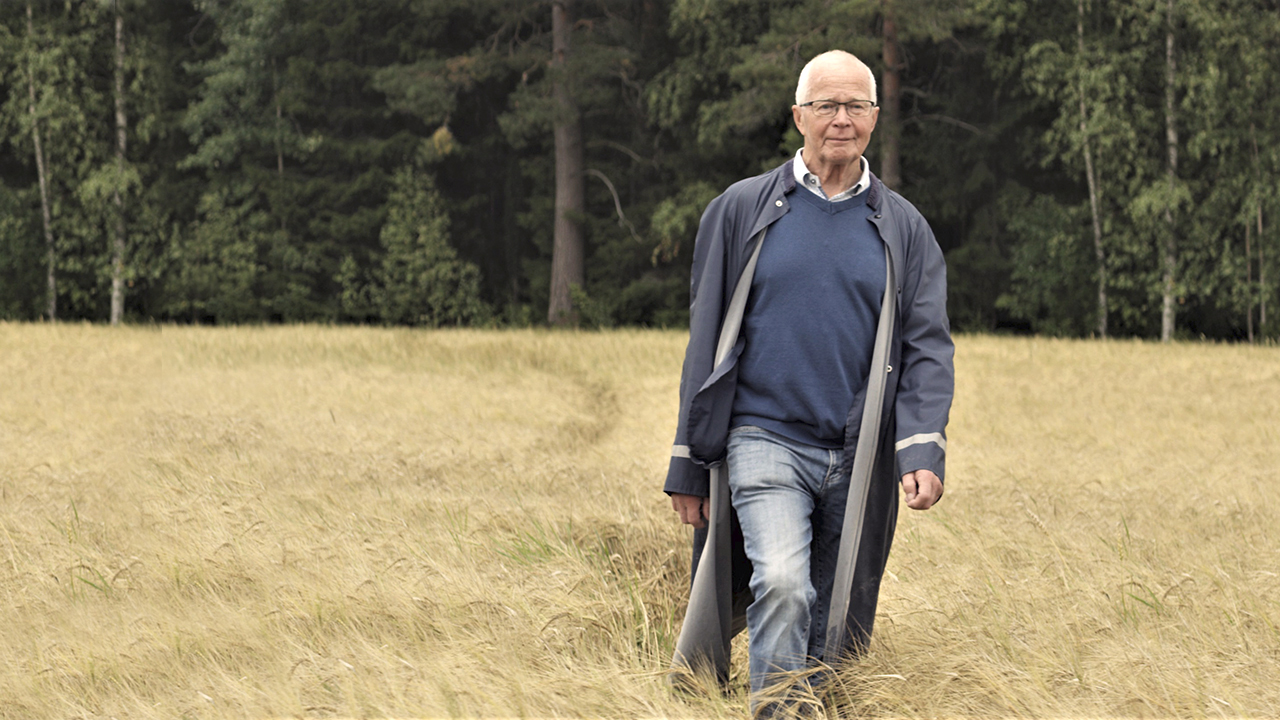 Diabetes 
har många orsaker.
Den är olika för alla.
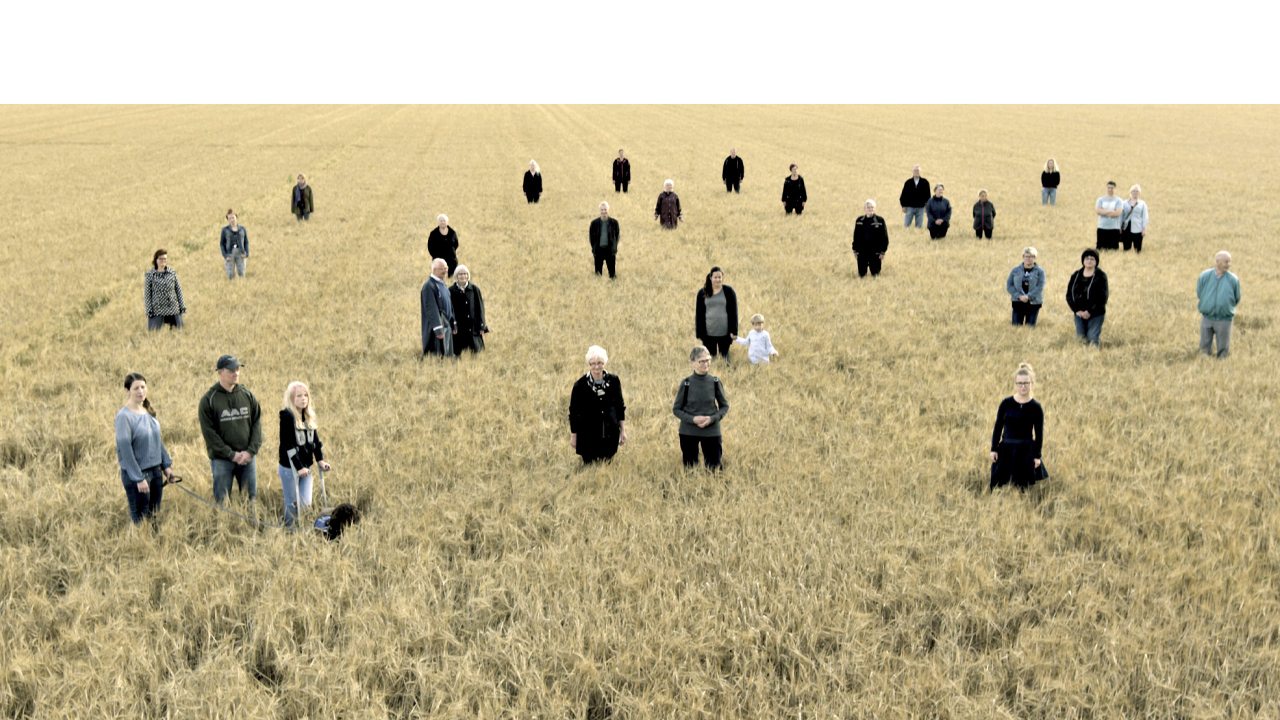 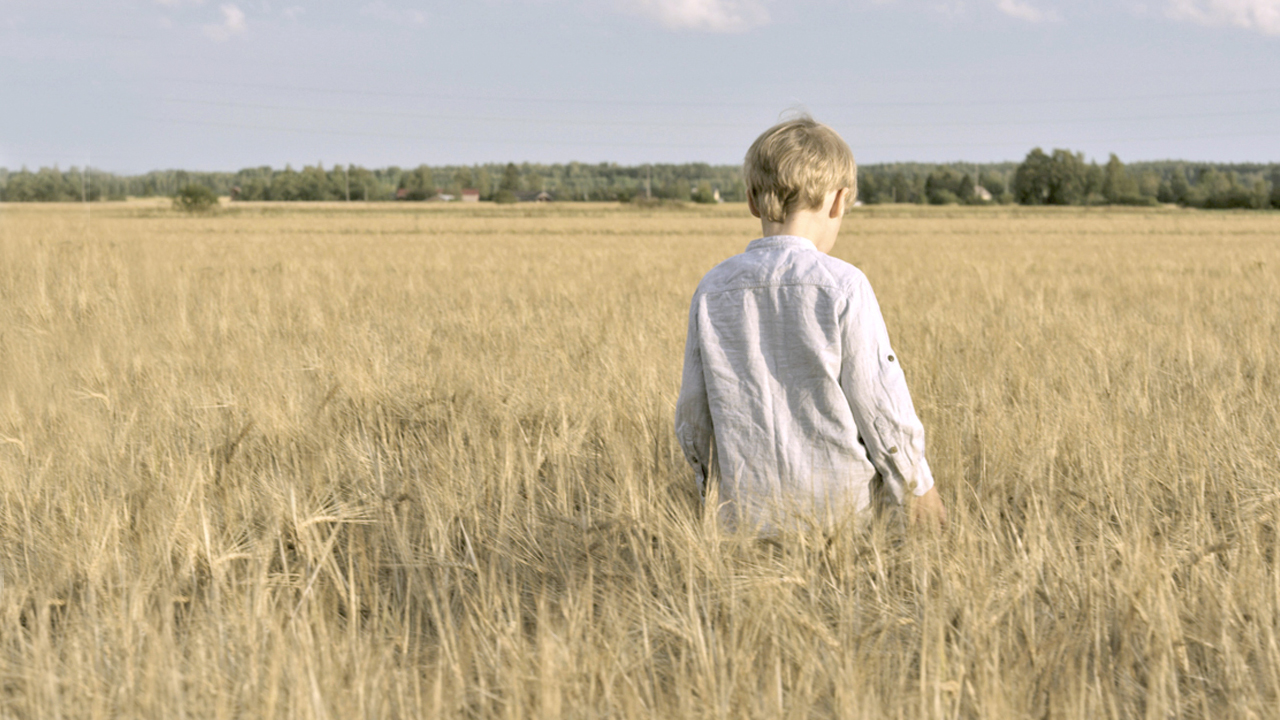 Men viktigast av allt ...
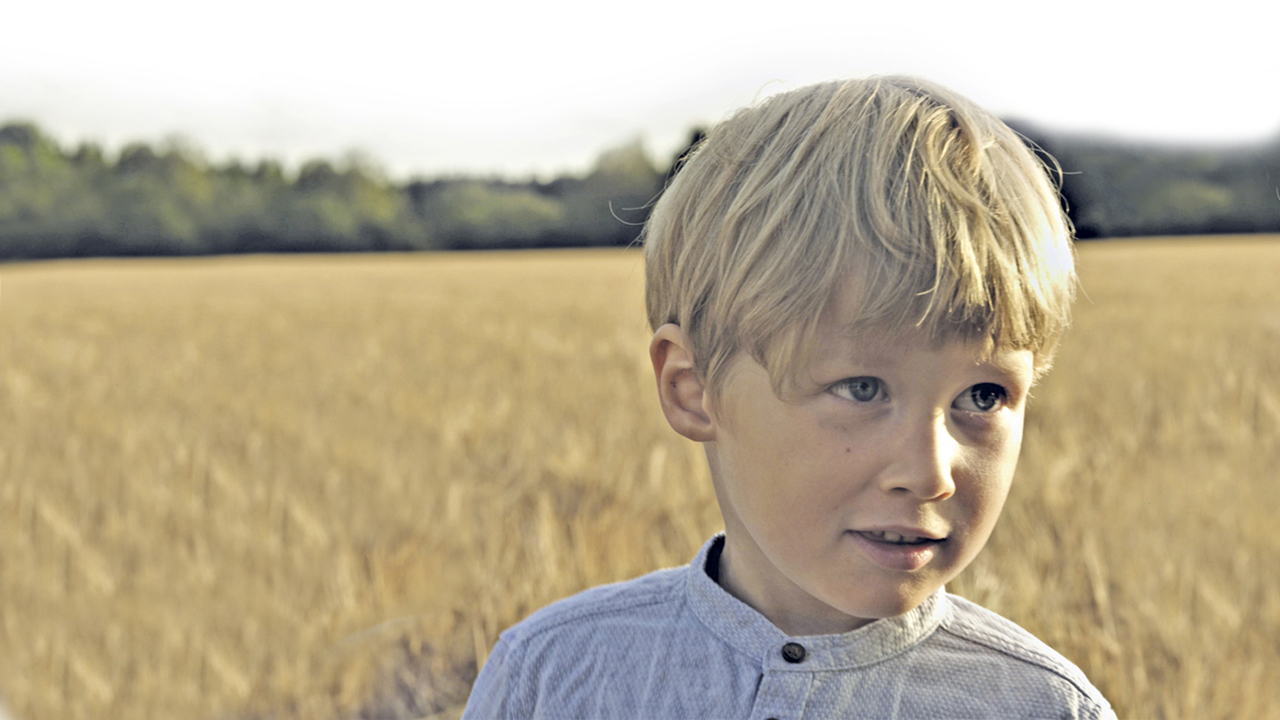 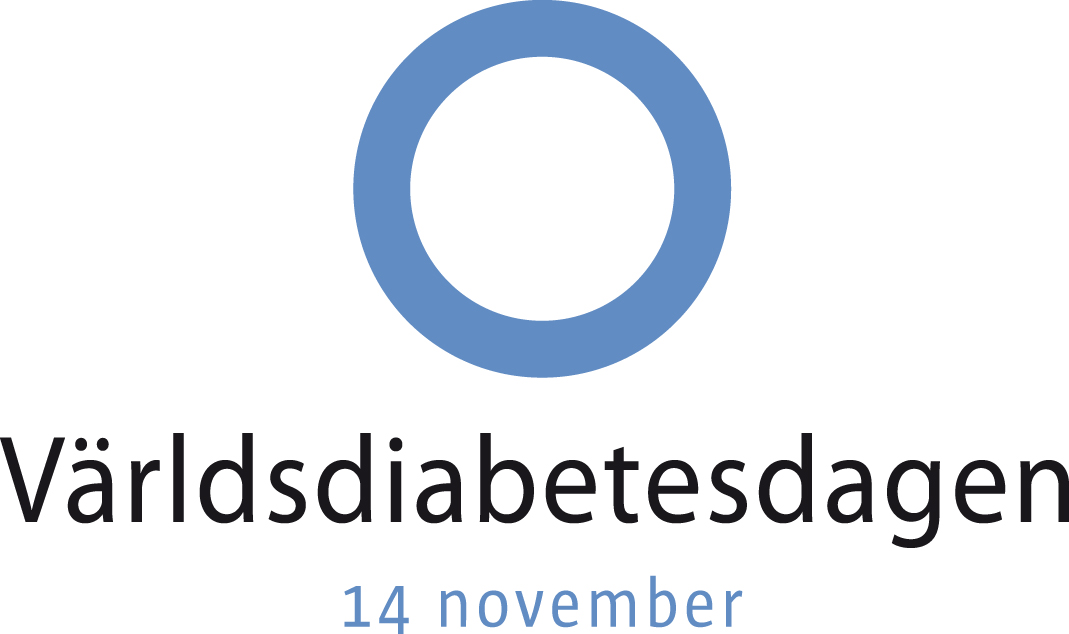 ... du är inte ensam.
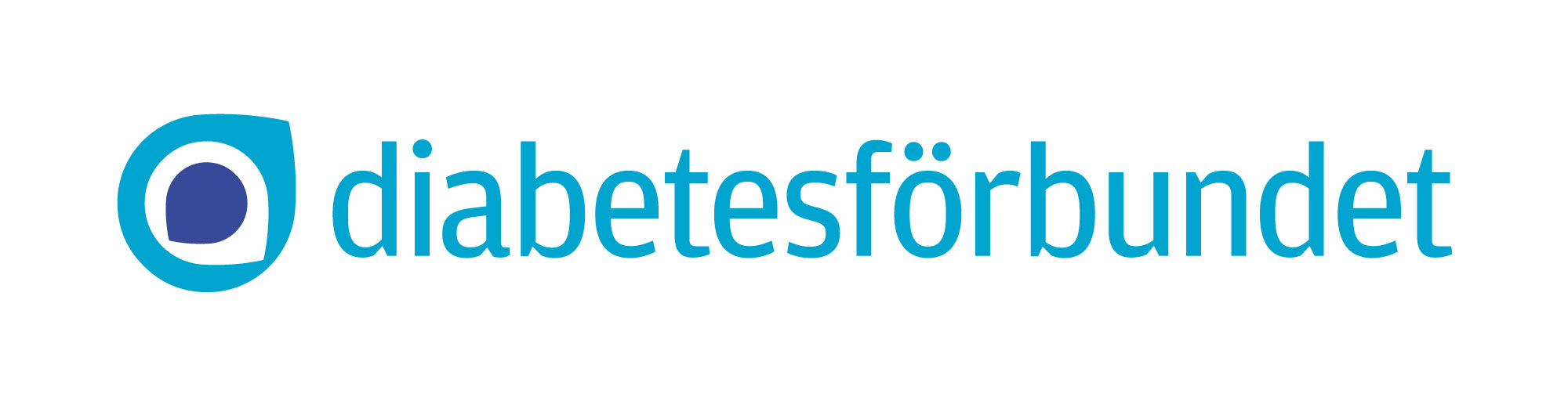